У пошуках    
             
               скарбів
«Корабель» від 
“кора”
Алые паруса
1, 2, 4, 5, 10, 7.
Усний  рахунок
Гра “Мовчанка”
3
2
+6
1
4
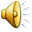 Робота в зошиті – с. 36, №2
Правила роботи в групах:

1.Працювати тихо, не заважати
   іншим групам.
2.Слухати кожного, не
   перебиваючи нікого.
3.У разі потреби працювати по
   черзі.
4.Після закінчення роботи
   показати сигнал.
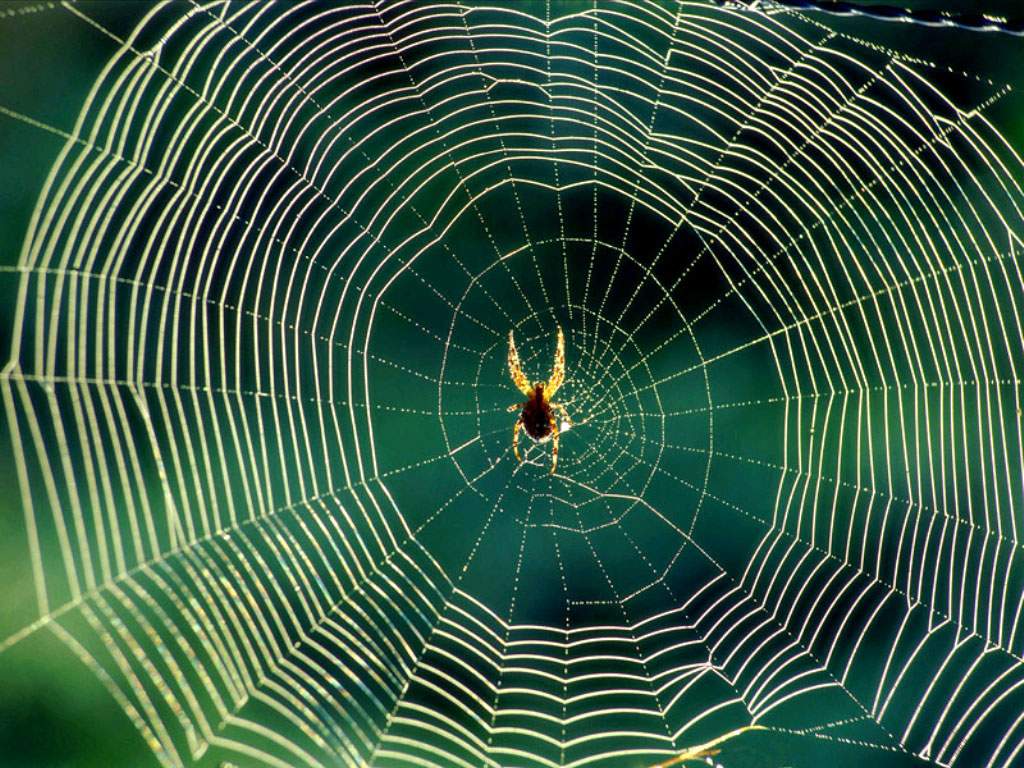 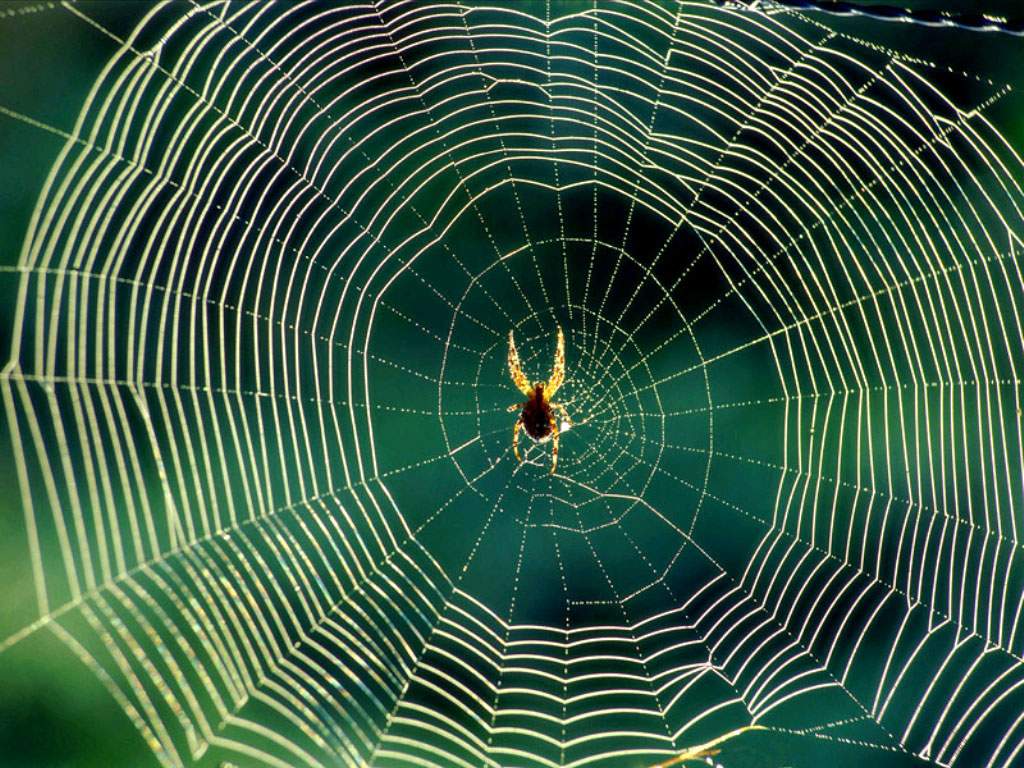 Кругові приклади
С. 67 № 4